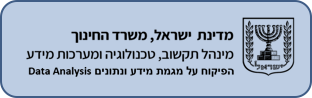 מגמת מידע ונתונים
DATA ANALYSIS
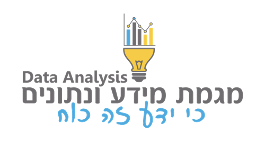 https://youtu.be/uP4bv0maXyU
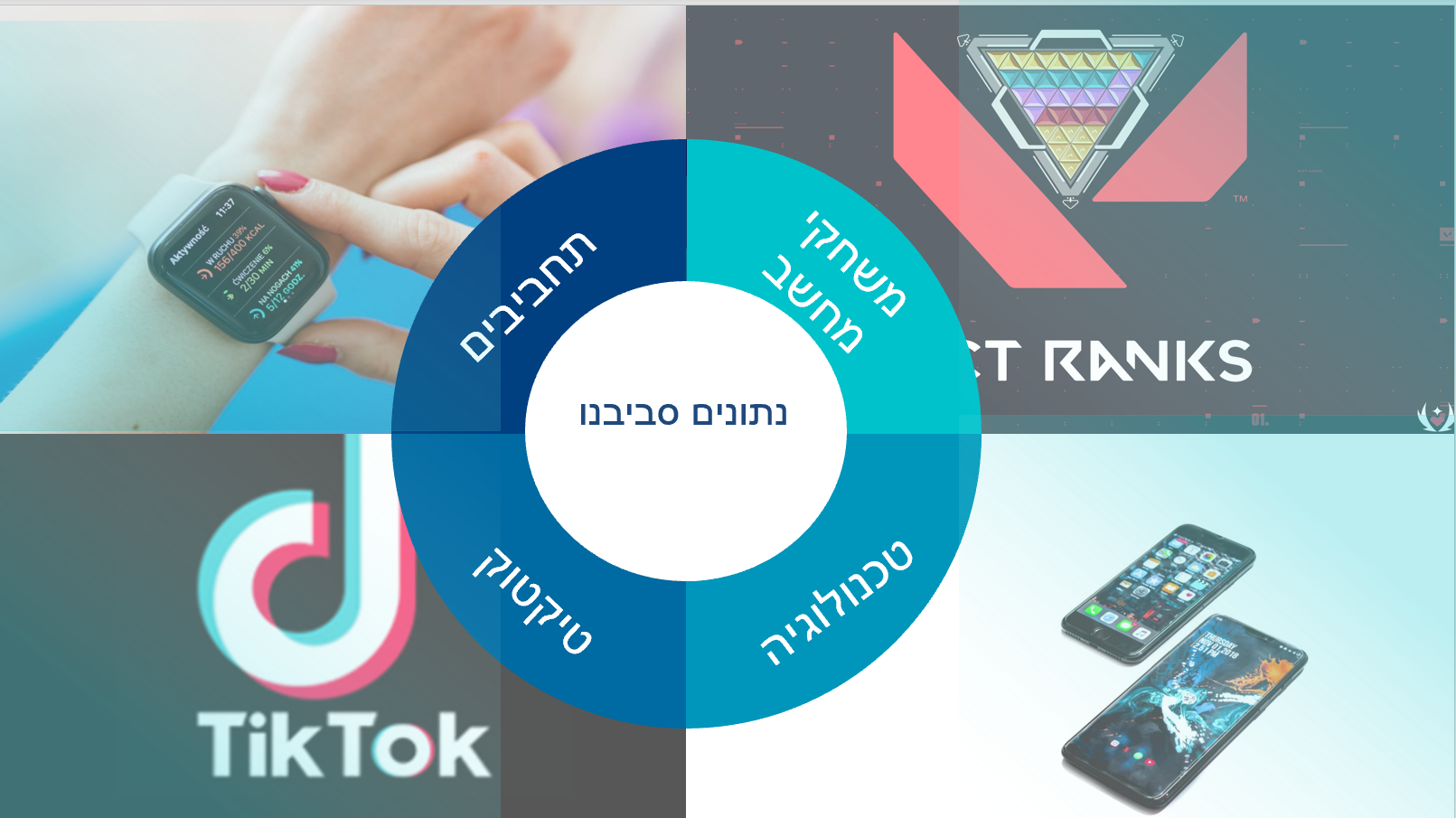 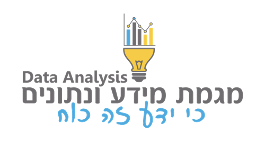 השינוי המתרחש בעולם העבודה
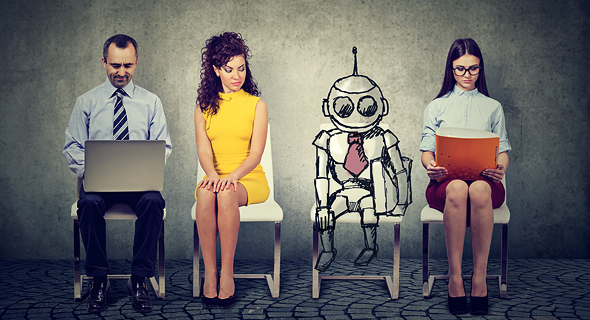 במגמה שלנו לומדים ניהול פרויקטים, 
יזמות ויצירתיות, חשיבה ביקורתית וניתוח נתונים 


   כל מה שנחוץ למקצועות המחר
אנליסטים-מנתחי נתונים
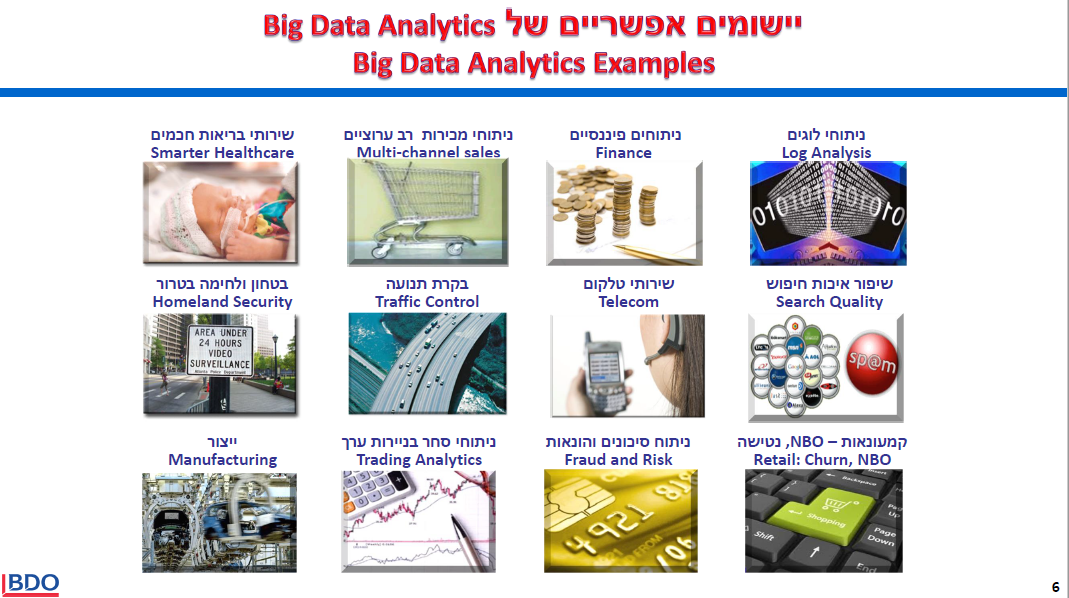 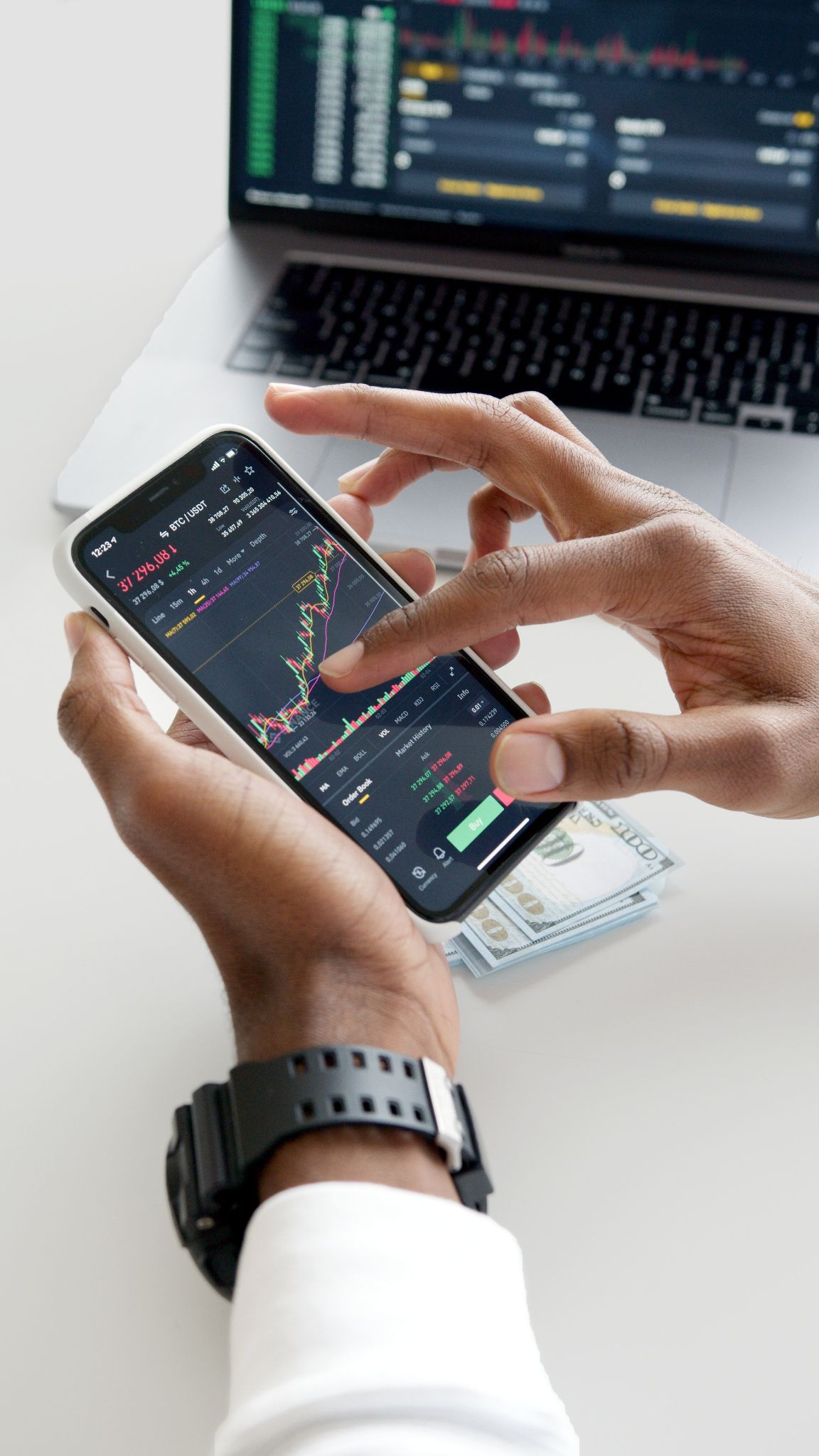 עבודתו של מנתח נתונים
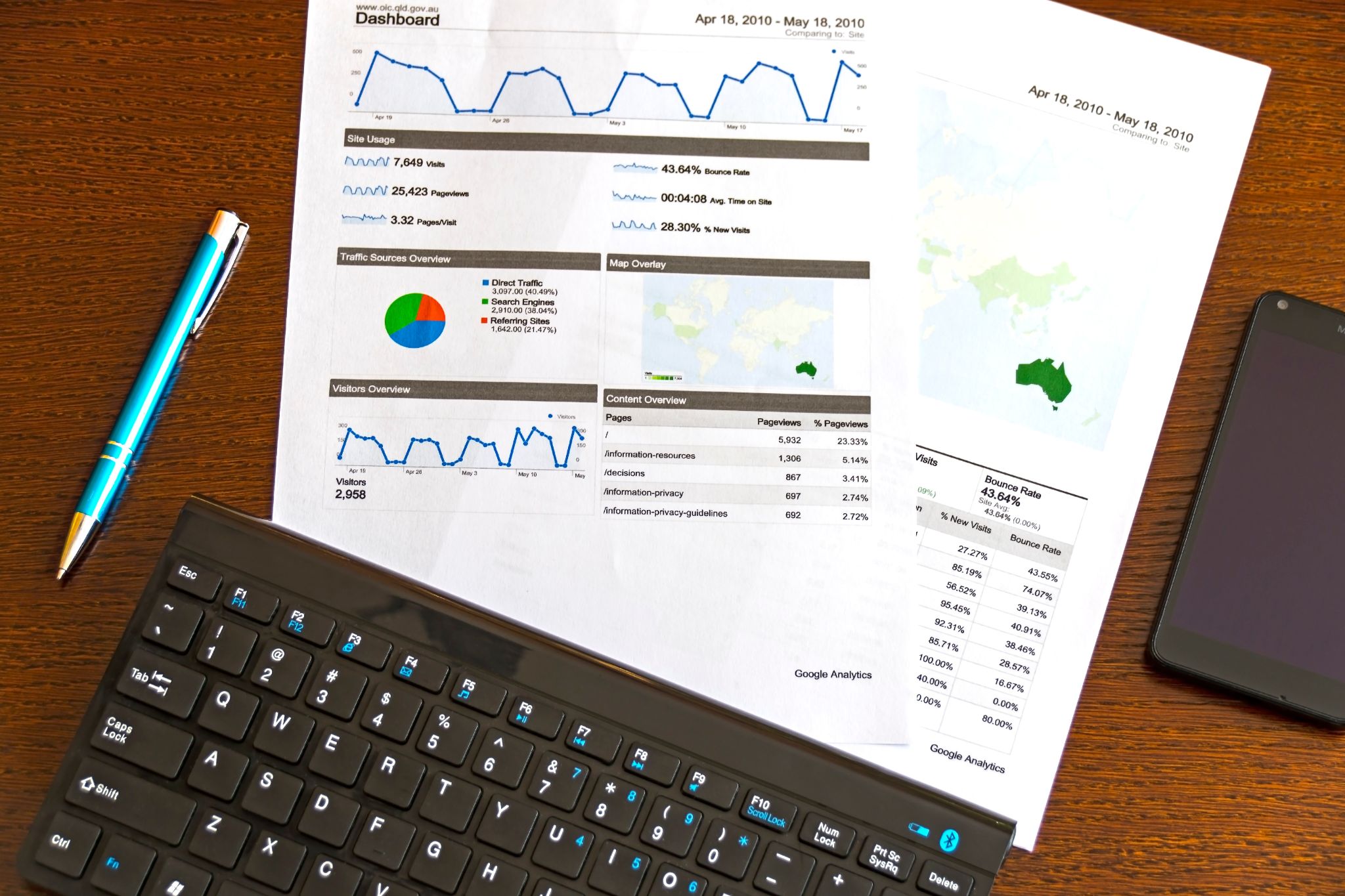 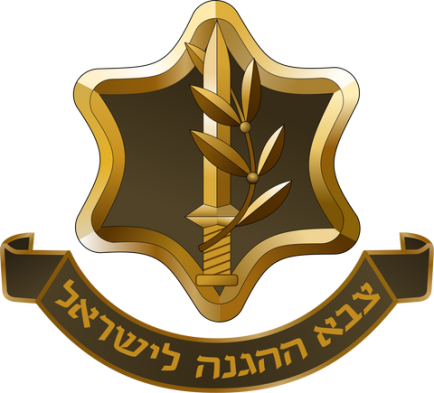 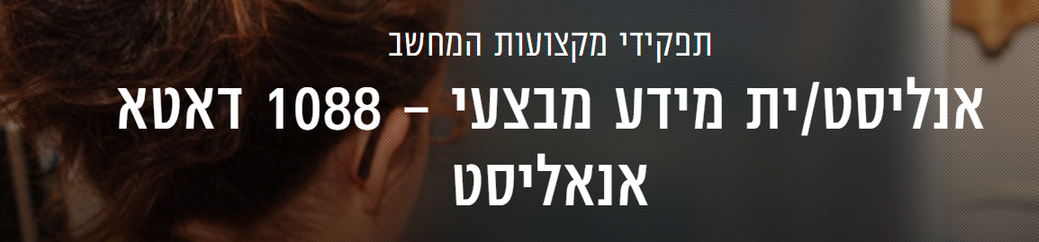 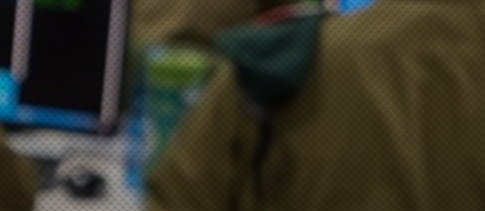 מודיעין 8200
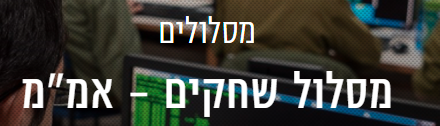 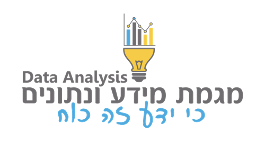 מגמה טכנולוגית15 יח"להסמכה טכנולוגית 3.3
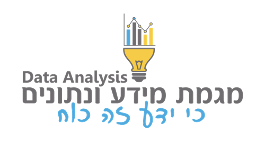 מקצוע מבוא
ערבית/ פסיקה/ ביולוגיה 5 יח"ל
כיתה יב'
כיתה יא'
כיתה י'
מקצוע מוביל 
ניתוח ואיתור מידע 5 יח"ל
מקצוע התמחות
מידע וידע באינטרנט
5 יח"ל
מקצוע מוביל 
ניתוח ואיתור מידע
פרוייקט גמר מתחילים בכיתה יא' נבחנים בכיתה יב'
מבחן מתוקשב 70%
חומר פתוח
הערכה חלופית   30%
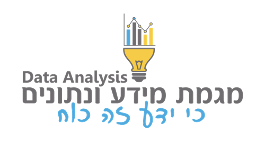 תנאי  קבלה
מתמטיקה
אנגלית הקבצה א'
מקצועות רבי מלל ושפת אם
70 ומעלה הקבצה א'
ממוצע 80 ומעלה
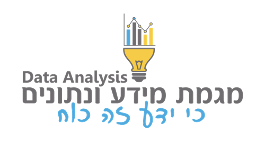 המגמה מיועדת לתלמידים מצטיינים בעלי יכולות שפתיות מעולותתלמידים שאוהבים מקצועות רבי מללומעוניינים לקבל כלים וידע, להיות גורם מפתח במקצוע נדרש מאוד בעולם הטכנולוגי של המאה ה 21.
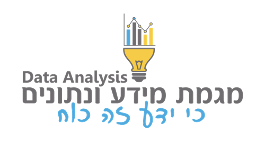 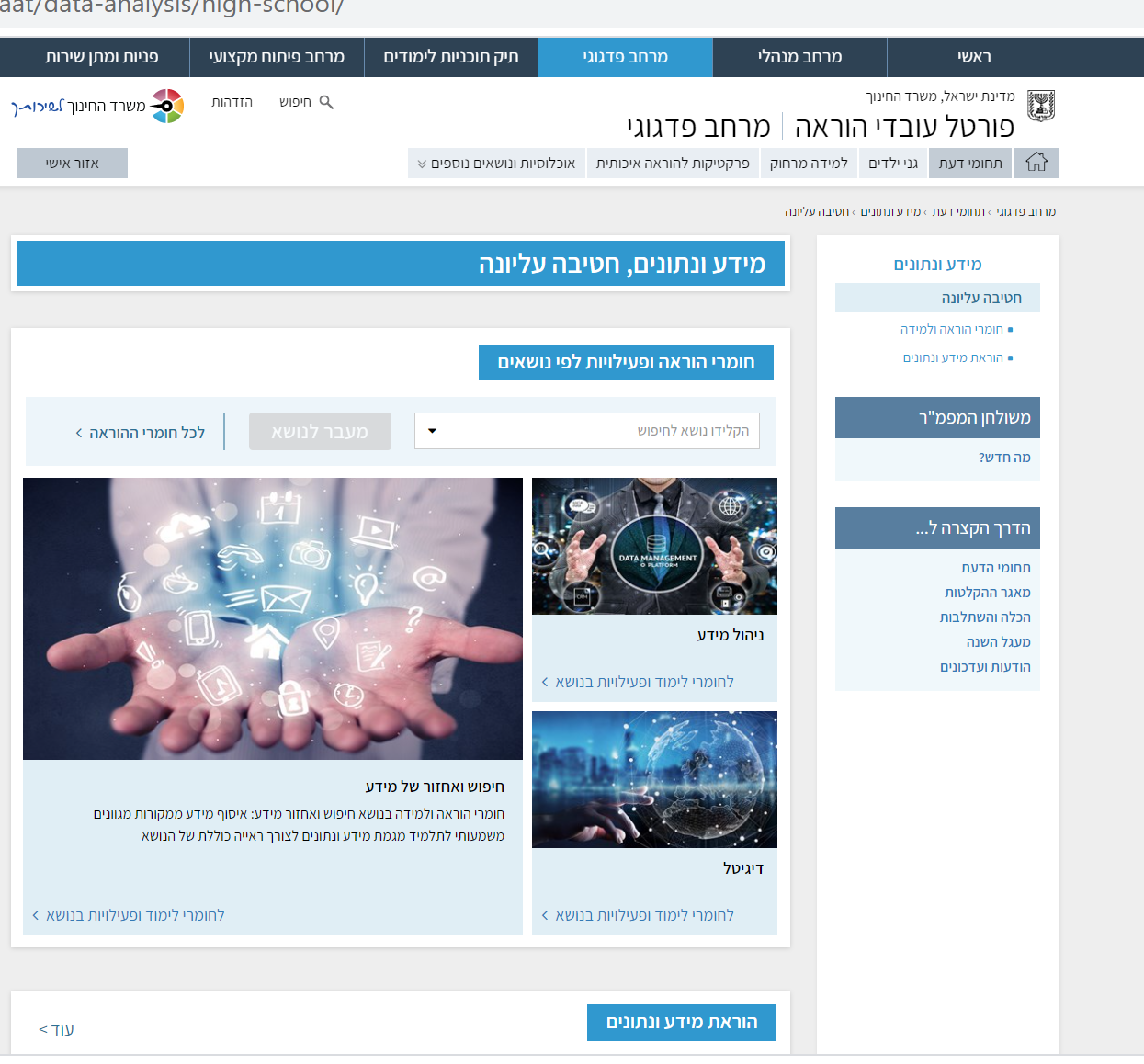 תודה
📊
https://pop.education.gov.il/tchumey_daat/data-analysis/
THANKS